Le dispositif à l’Université de Liège
Pascal Detroz
11 avril 2018
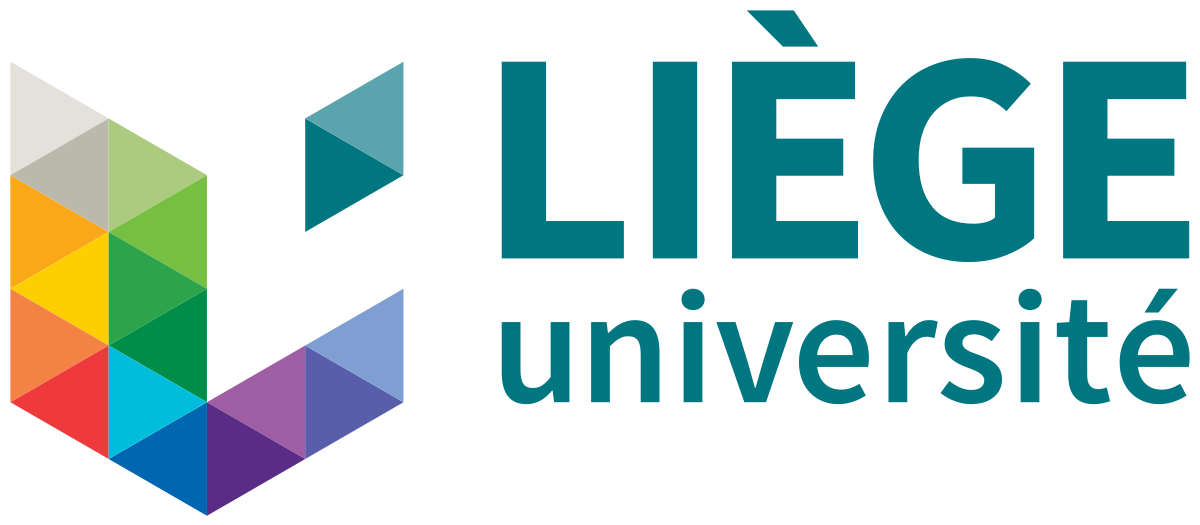 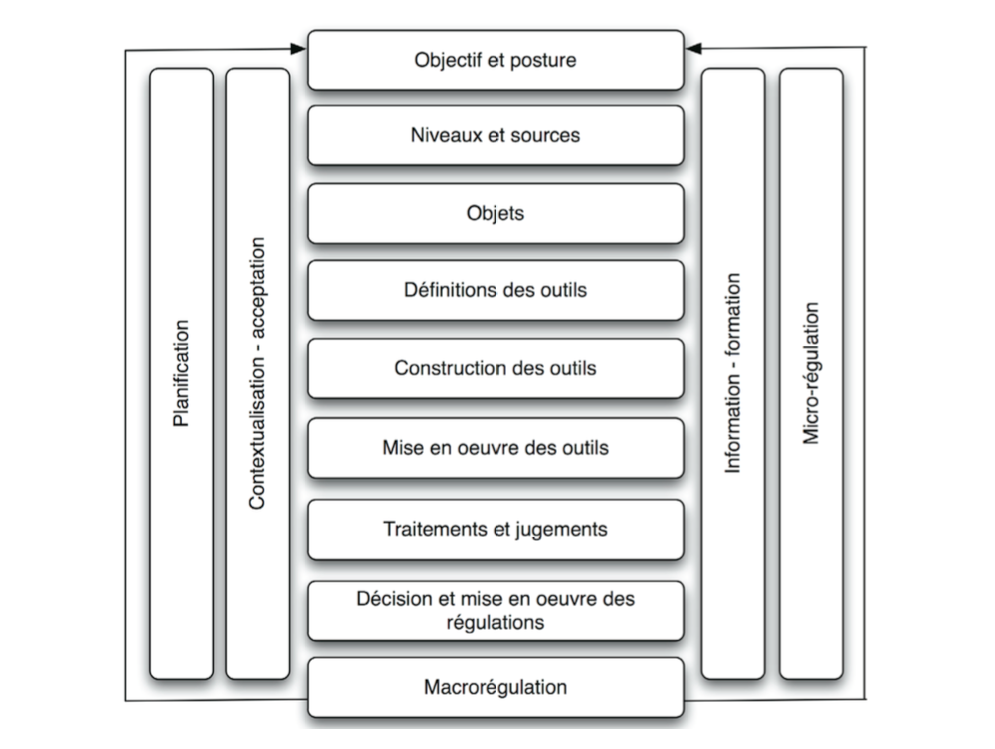 Quatre acteurs susceptibles d’améliorer l’enseignement au bénéfice des étudiants et de leur apprentissage : 
Les enseignants titulaires du cours
Les responsables d’année d’étude/filière d’étude
Les autorités de l’ULiège
Les commissions de sélection, promotion...
Ces acteurs ont besoin d’une information fiable sur laquelle ils porteront un jugement menant à des décisions de régulation.
Le rôle du dispositif d’évaluation des enseignements est de fournir à ces acteurs des informations fiables et d’éventuelles lignes directrices pour faciliter leur jugement.
Cinq outils sont mis en œuvre pour récolter des données fiables :
les questionnaires auprès des étudiants
le projet pédagogique de l’enseignant pour le cours
les engagements pédagogiques du cours
les statistiques liées au cours
des preuves de la qualité de l’enseignement
La mise en œuvre concrète de ces outils varie en fonction des niveaux de régulation auxquels ils sont destinés. D’ailleurs, l’ensemble de ces outils n’est pas appliqué dans tous les cas.
Cinq outils sont mis en œuvre pour récolter des données fiables :
les questionnaires auprès des étudiants
le projet pédagogique de l’enseignant pour le cours
les engagements pédagogiques du cours
les statistiques liées au cours
des preuves de la qualité de l’enseignement
La mise en œuvre concrète de ces outils varie en fonction des niveaux de régulation auxquels ils sont destinés. D’ailleurs, l’ensemble de ces outils n’est pas appliqué dans tous les cas.
Au sujet de l’EEE
En ligne via MyULiège et obligatoire pour les étudiants
Deux prises d’information par année (une par semestre)
Interface choix des questions
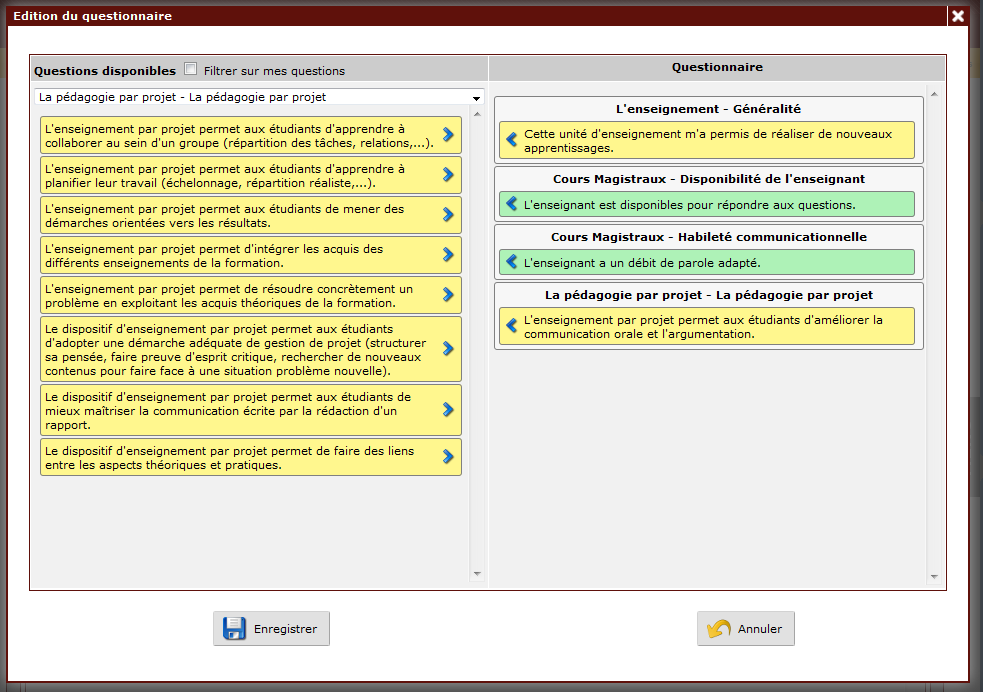 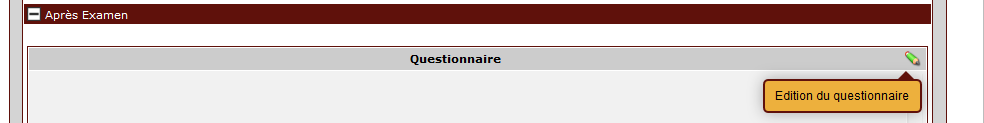 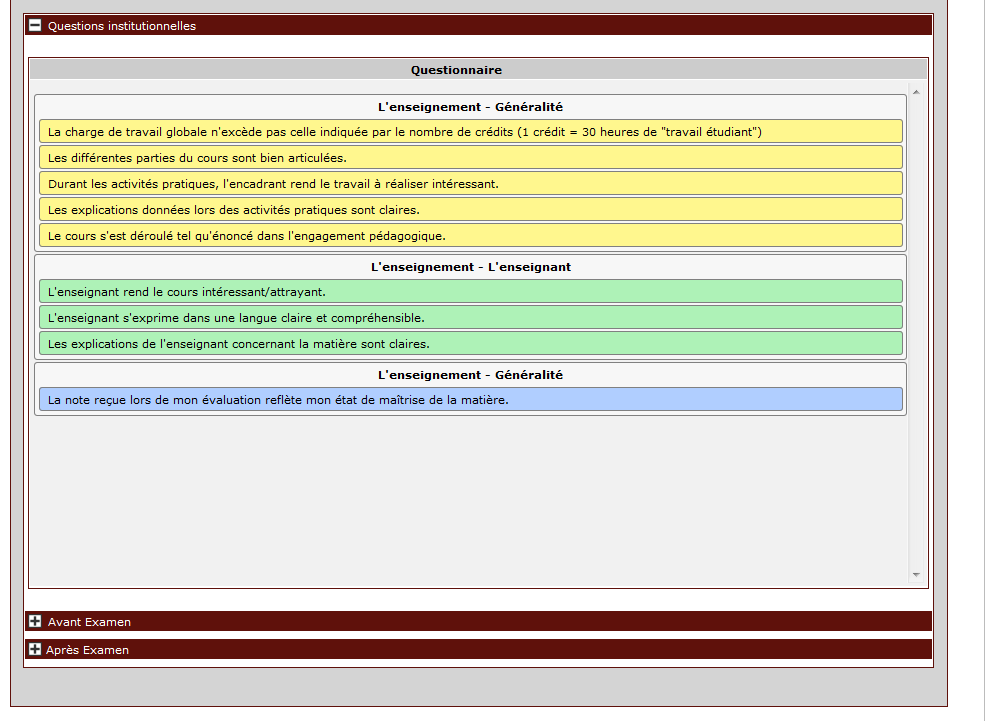 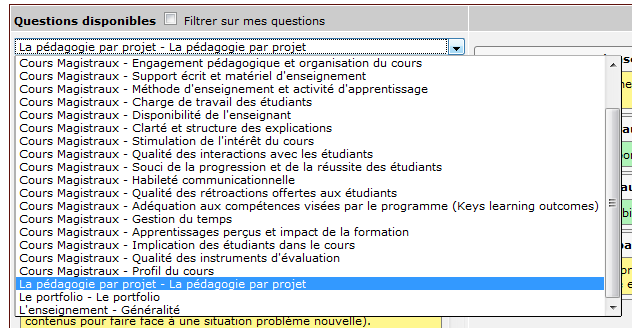 Interface de réponse des étudiants
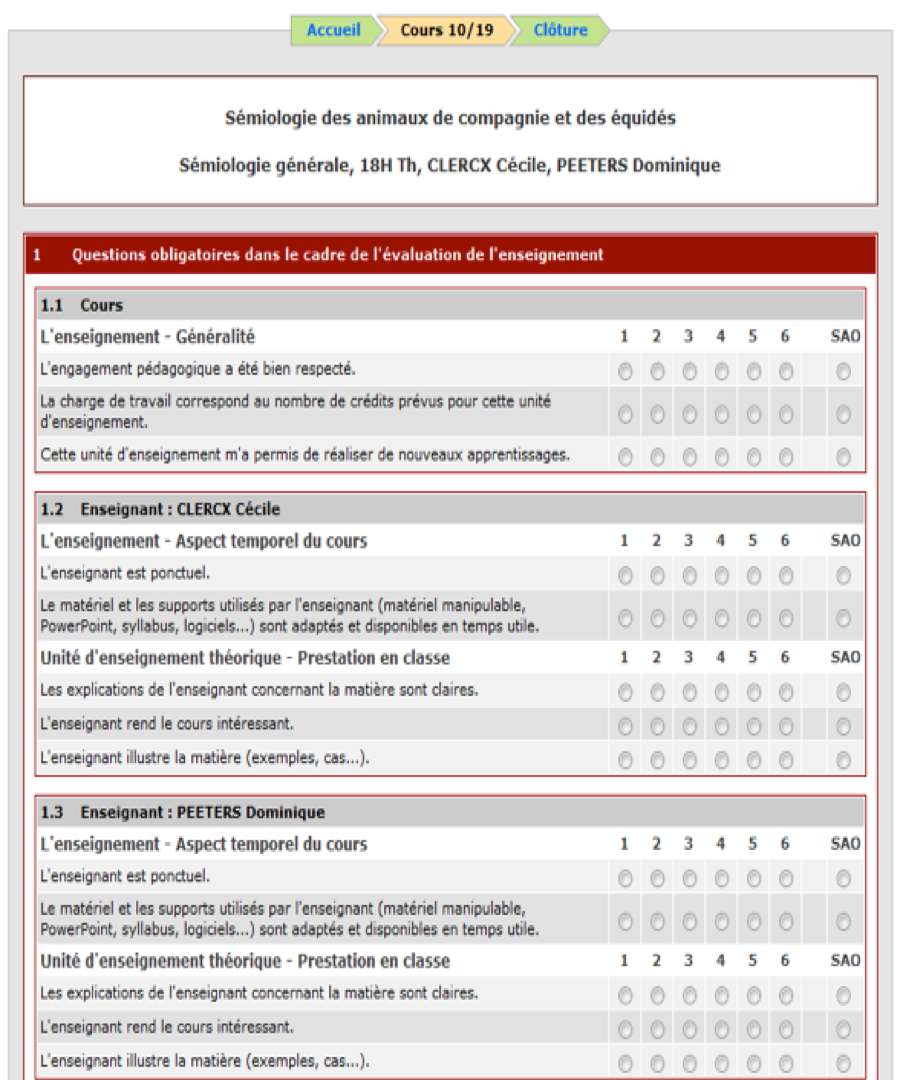 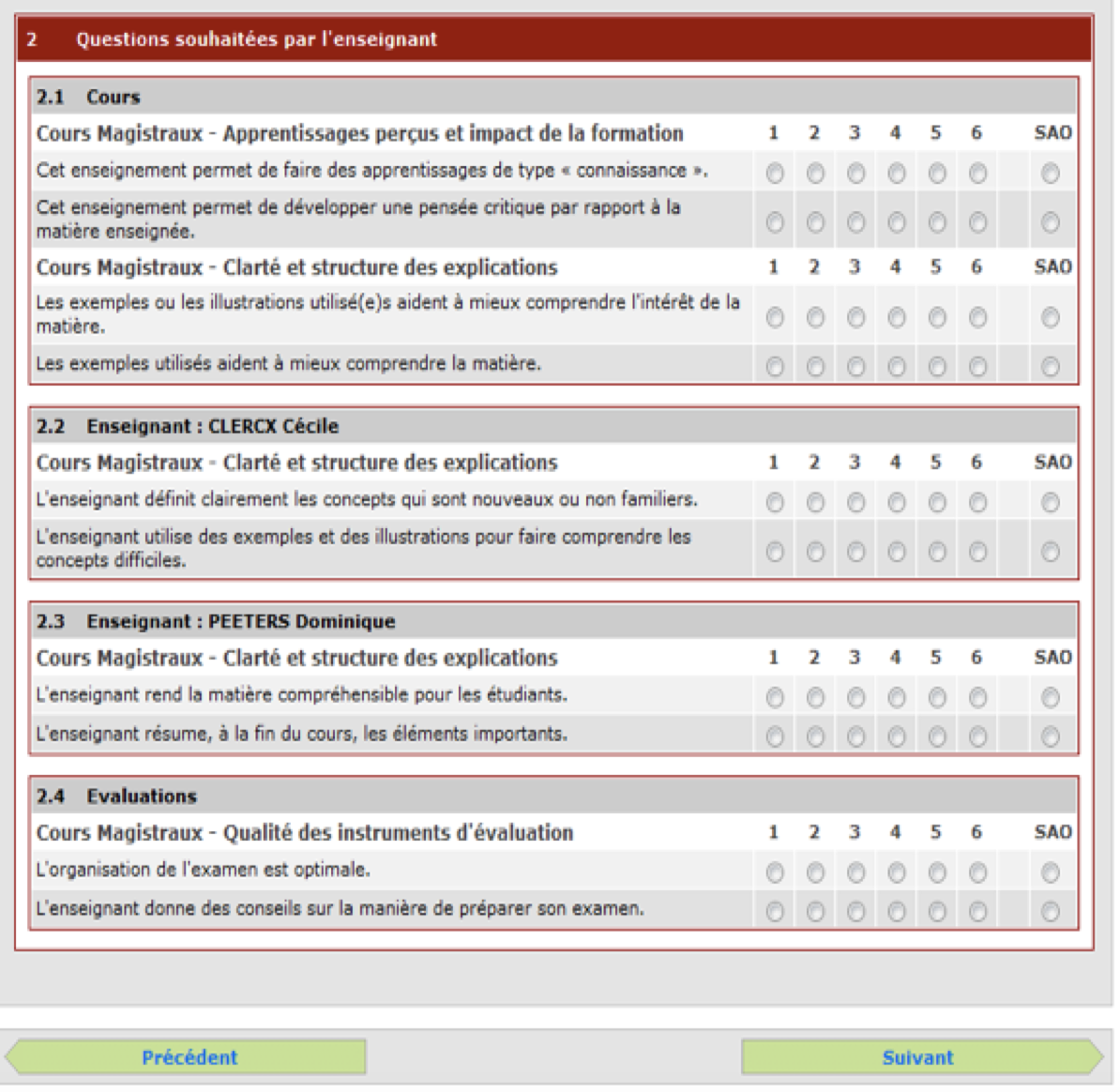 Interface résultats enseignants
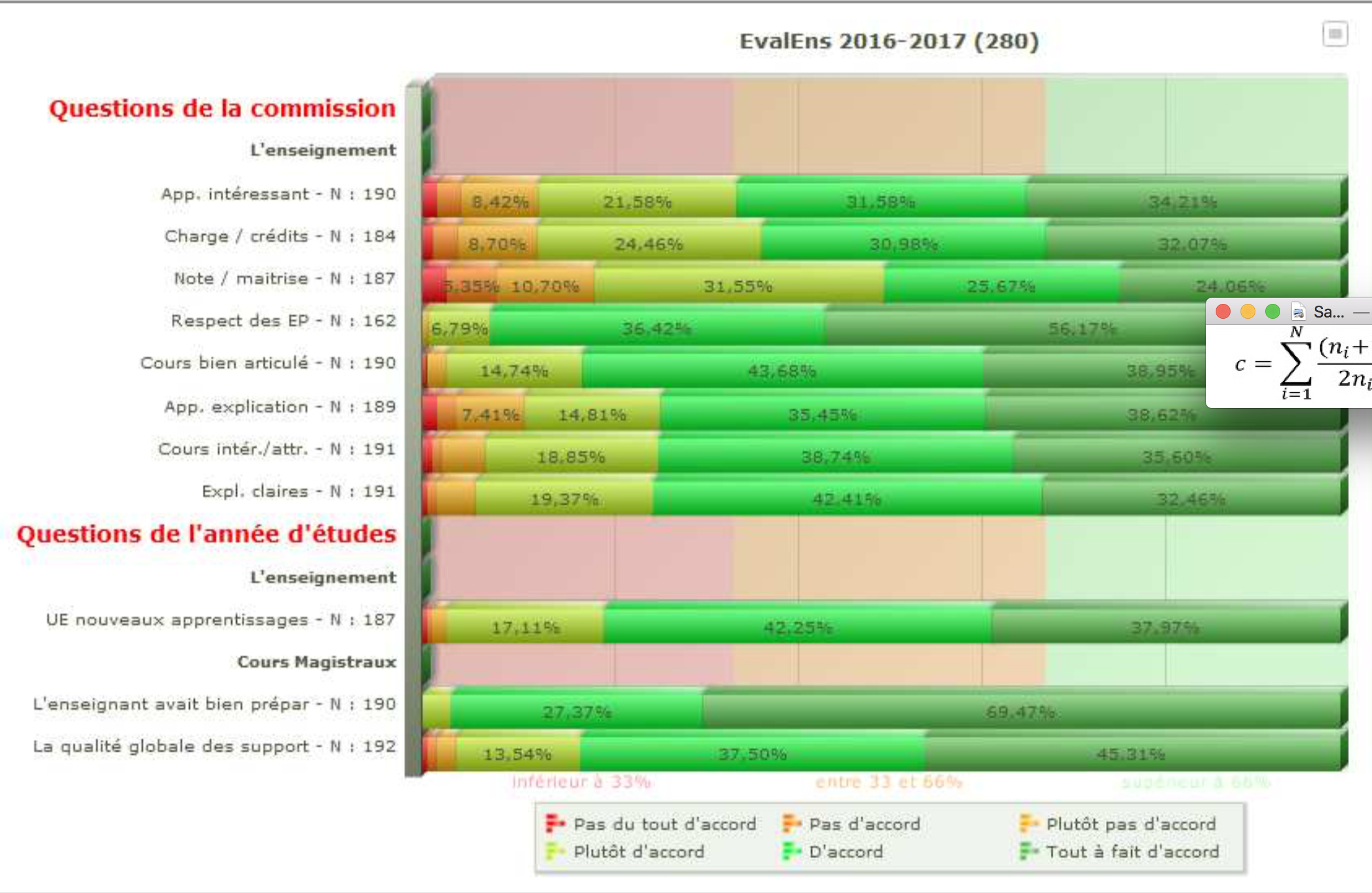 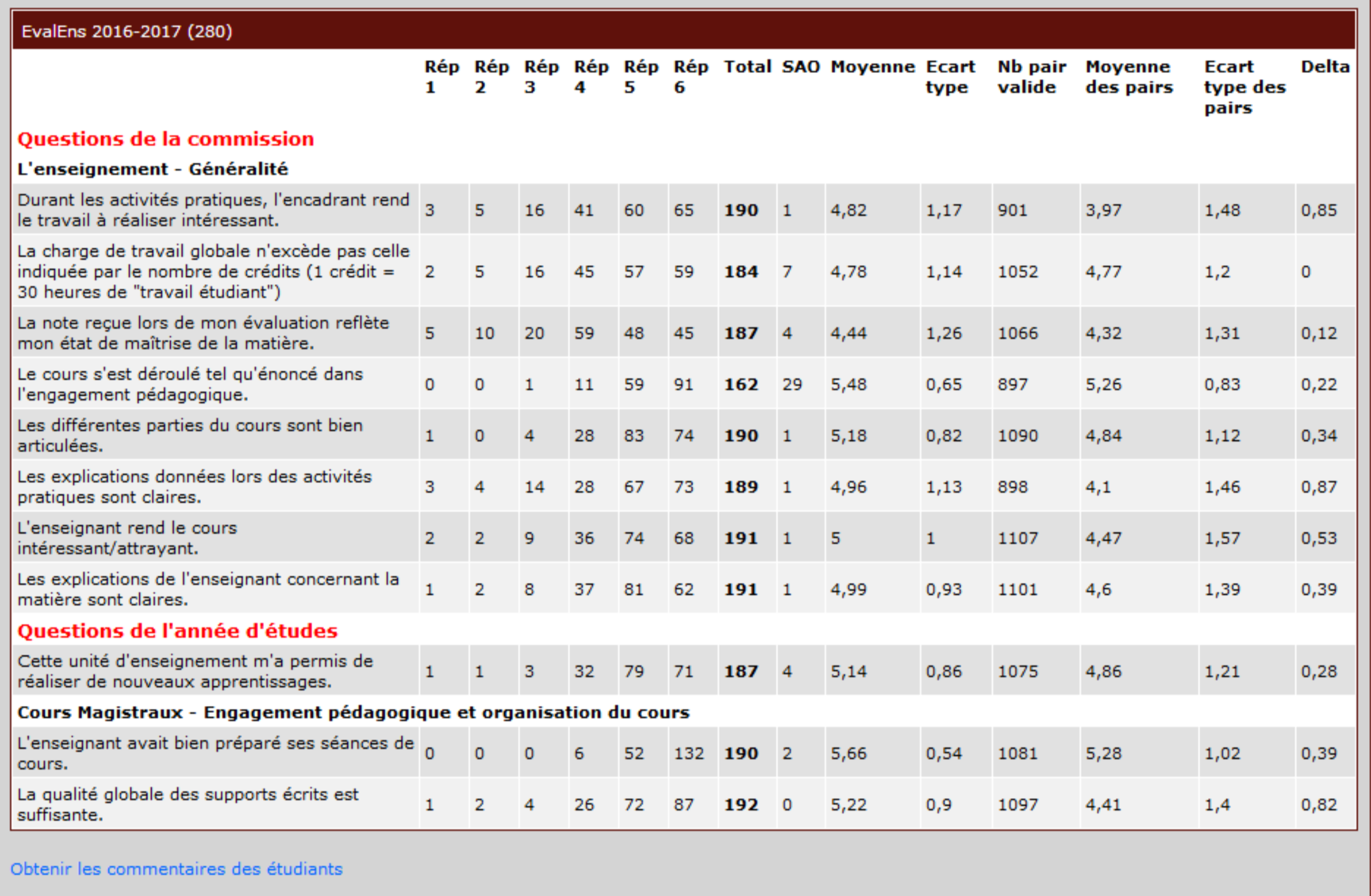 Interface résultats responsable de filière
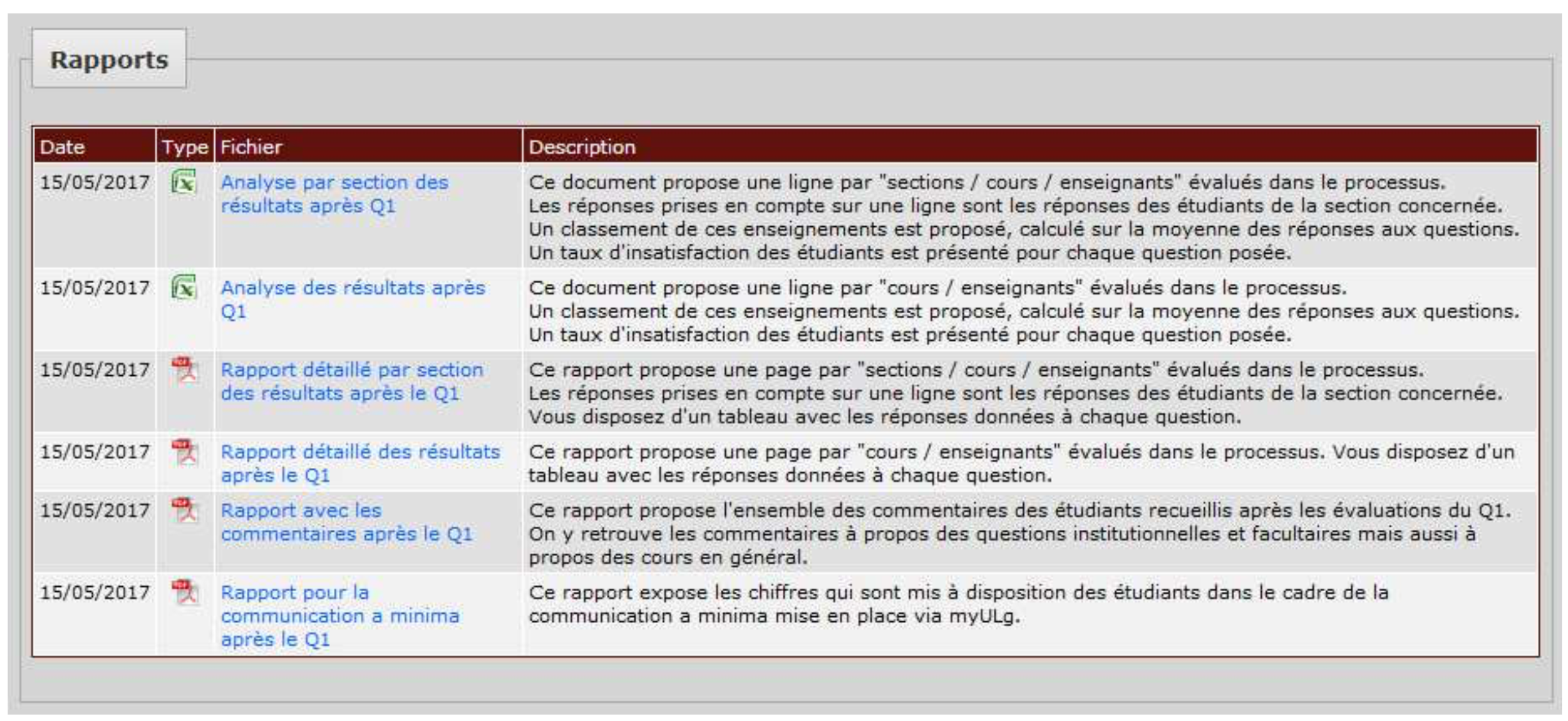 Interface résultats étudiants
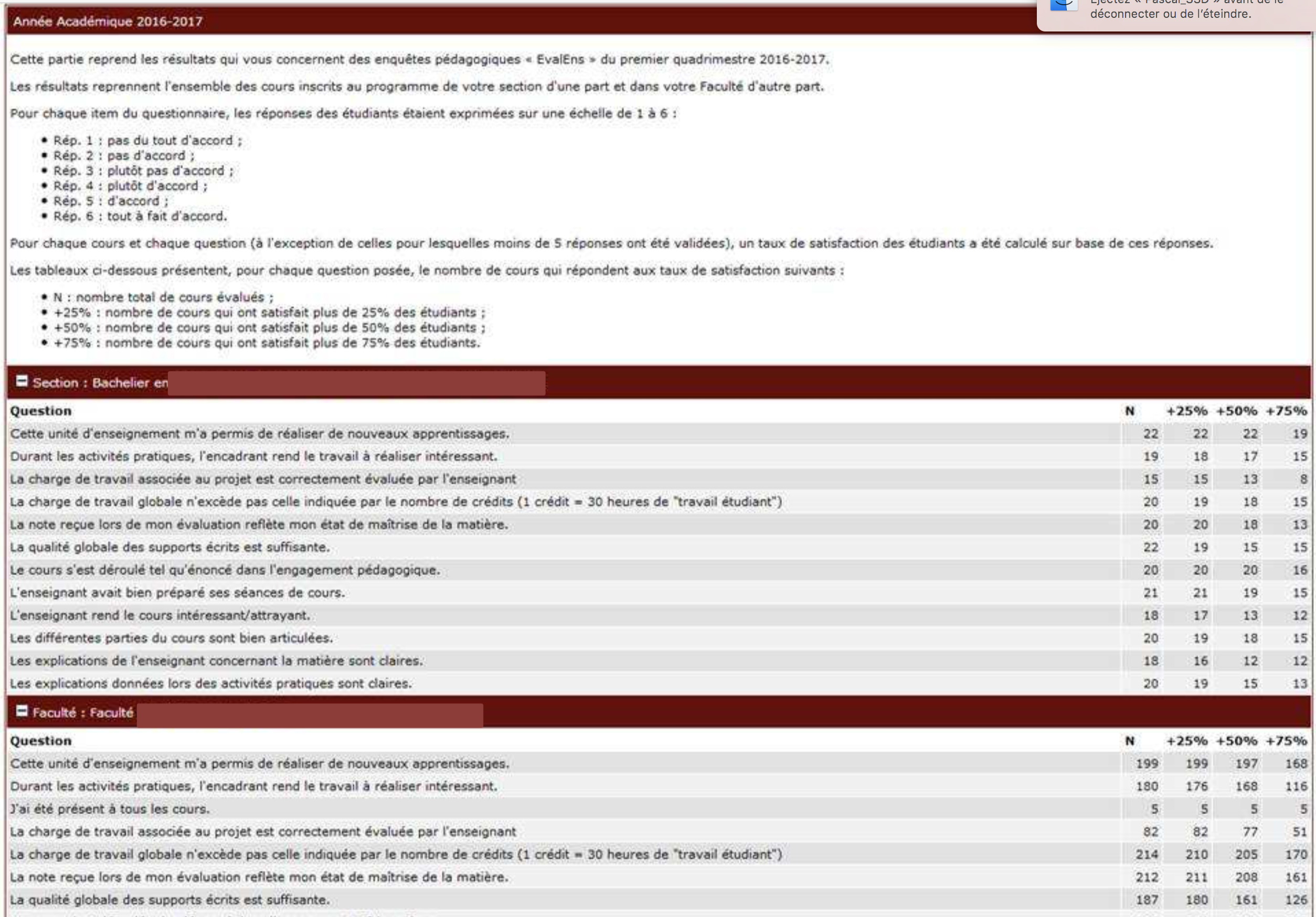